Upgrade of the ATLAS detectors and trigger at the High Luminosity LHC:  tracking and timing for pile-up suppressionMarianna Testa, for the ATLAS Collaboration
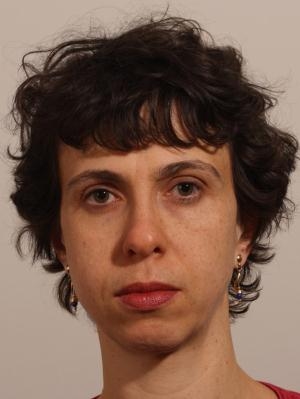 The  new all-silicon Inner Tracker (ITk) of the ATLAS detector will be built  for 
the High Luminosity phase
of LHC. The finer granularity and the faster readout accompanied  by an extension up to |h|<4  enable powerful pile-up suppression in jets and missing transverse  energy  (MET) reconstruction, both in the Trigger and in the offline reconstruction.
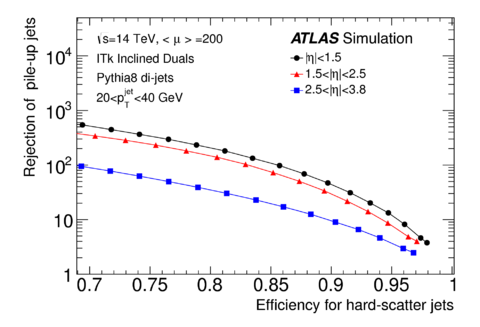 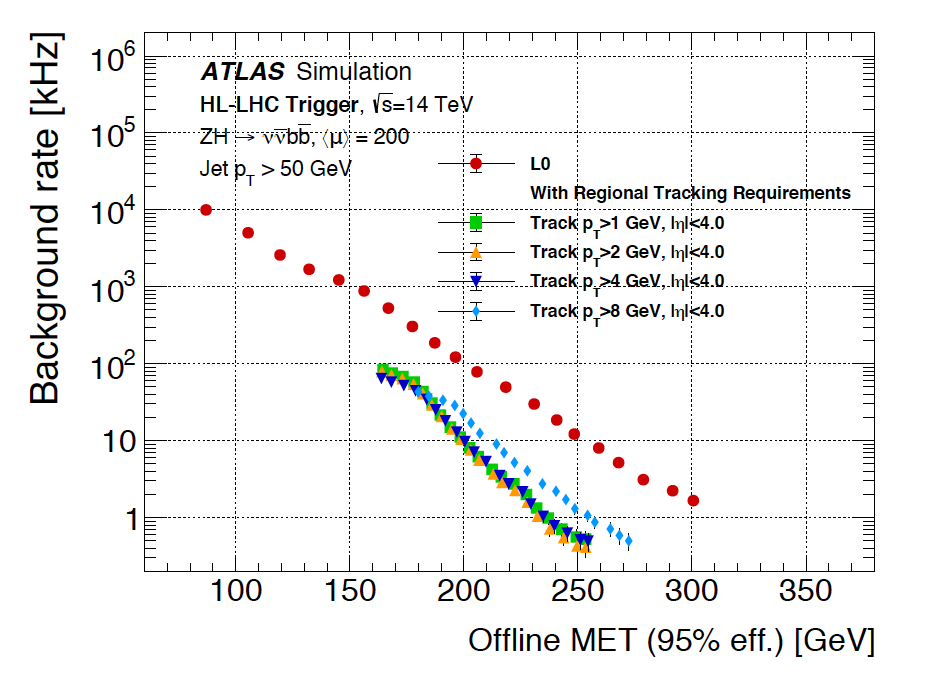 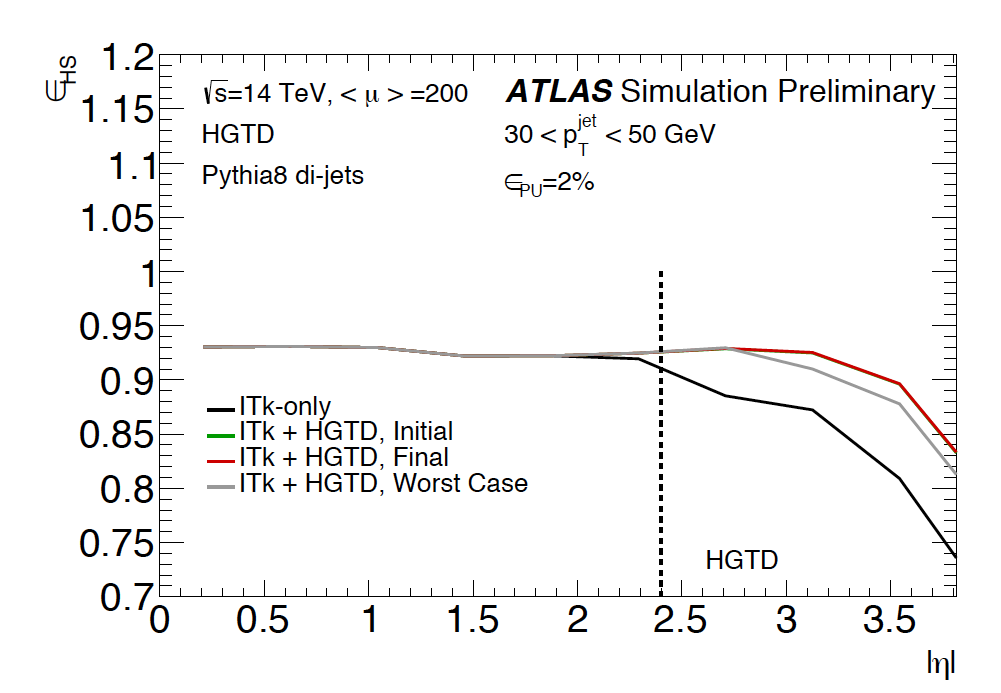 The proposed High Granularity Time Device  (HGTD) improves  the pile-up jets rejection in the forward region, degraded  due to the vertex merging and larger track impact parameter resolution.